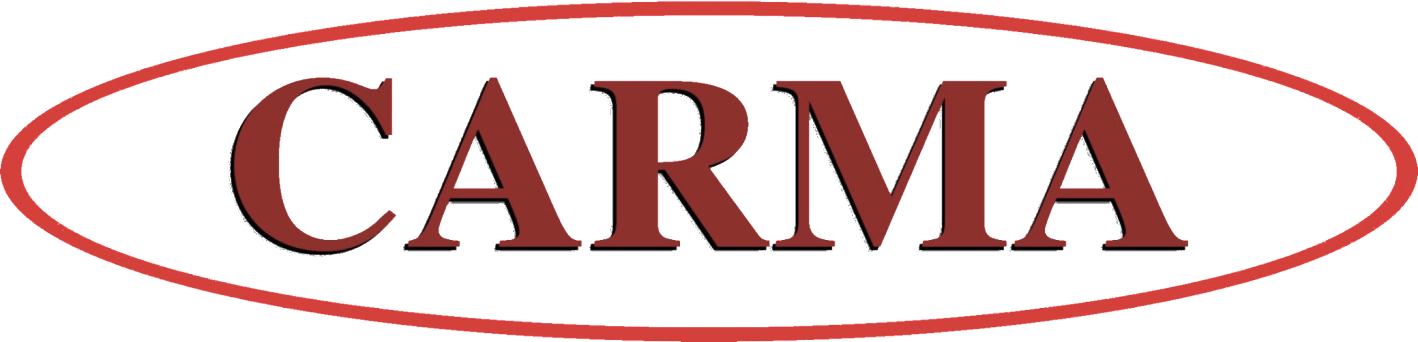 CARMA: a model for multi-discipline & multi-institution collaboration
Computer-Assisted Research Mathematics and its Applications
Cultivating a Culture of Excellence
Director   Laureate Professor Jonathan Borwein  FRSC FAAAS FAA FAMS
Co-director   Professor George Willis FAA
"A centre of excellence is, by definition, a place where second class people may perform first class work.” 
Ernest Rutherford

"A truly popular lecture cannot teach, and a lecture that truly teaches cannot be popular.”  
Michael Faraday
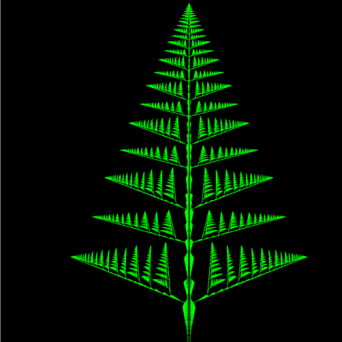 Fractal Norfolk pine
PART I: focus on the future
2
Abstract. I will briefly describe our  centre for Computer-assisted research mathematics and its applications and some of its strengths.

I intend this as a starting point for discussions of the role of collaboration and of mathematical modelling in the biomedical sciences.
Abstract
3
The first [axiom] said that when one wrote to the other (they often preferred to exchange thoughts in writing instead of orally), it was completely indifferent whether what they said was right or wrong. As Hardy put it, otherwise they could not write completely as they pleased, but would have to feel a certain responsibility thereby. 
 
The second axiom was to the effect that, when one received a letter from the other, he was under no obligation whatsoever to read it, let alone answer it, --- because, as they said, it might be that the recipient of the letter would prefer not to work at that particular time, or perhaps that he was just then interested in other problems....  

https://www.carma.newcastle.edu.au/jon/IICandC.pdf


       
    G.H. Hardy (1877-1947) & J.E. Littlewood  (1885-1977)
Axioms for Collaboration
4
And, finally, the fourth, and perhaps most important axiom, stated that it was quite indifferent if one of them had not contributed the least bit to the contents of a paper under their common name; otherwise there would constantly arise quarrels and difficulties in that now one, and now the other, would oppose being named coauthor.

• Pretty good rules for collaboration a century later
• Shared (even expressed) expectations are crucial! 
• IP issues & treatment of students often need addressing (dot-com)
The third axiom was to the effect that, although it did not really matter if they both thought about the same detail, still, it was preferable that they did not.
Axioms for Collaboration
5
Pure Math (71) → Optimization (Multicriteria Choice, DPhil 74) → OR + Computational Science (84)→ High Performance Computing, Imaging (88) → Collaborative Technology (04) → CARMA (08)
Spun off MathResources Inc (90-94) IRAP/Angel funding (97-03) $3M Regional Development money
Many employees, products, prizes, partners (SGI, Casio, Maple, NSF, MAA), no IPO.
I wouldn’t have felt comfortable writing recent books without studying some Logic, Philosophy & History (of Science)

One of most challenging experiences was building WestGrid and ACENet;  coauthoring and advocating the 2005 Long Range Plan for Advanced Computation in Canada (2003-2005)
 E.g., to Science Advisor, Grant Councils, Space Agency, Politicos
Led to recent $500 million infusion for  Compute Canada
My background
6
Research centres are the foundation of 21st century mathematical research: 
Newton, Fields, PIMS, MSRI, DIMACS, Max Planck, IMPA, … 
They are our membership fee into the international community

Work towards KPIs through:
International recognition 
National leadership
Application-informed pure research
Alzheimer's: Stanford & Florida(?) Medical Schools
Photonic imaging data: Stefan Hell, 2014 Chem. Nobel 
Research-informed R&D
Chemistry, radiology, pharmacology
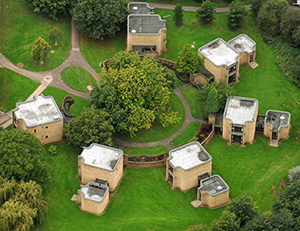 2016 activities: KPIs
7
Selected recent and upcoming events:
December 2015: Mathematical Physics (ANZAMP), Guttmann 70th (Osborne), KozWaves 2  (Meylan)
February June/July: two months of focus on Symmetries (Willis)   February Optimisation SPOM 6 (Borwein)  
February 17: Effective Visualisation (EViMS3)  (Borwein)
September: Number Theory (NTDU 4)  (Hussain)
December: 39th Australasian Conference on Combinatorial Mathematics and Combinatorial Computing  (Kalinowski)
July 2017: 7th World Fixed Point Conference (planning, funding)

Industry, community and business engagement activities:
2016 Various n.u.m.e.r.i.c. events with teachers and/or students
April: Newcastle Maths Educators  (NMEC II) (IMSITE, Osborne) 
July 2017: AMSI Optimise — and a week for practitioners
2016-17  activities: events
8
Imaging
Graph theory
Logistics
Cryptography
Analysis
Algebra
Combinatorics
Fluid mechanics
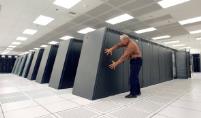 Number theory
Finance
Operations research
Optimisation
Control
Mathematical foundations
9
Intended grant submissions:
Discovery grants
Wadim Zudilin  (Analytic Number Theory)
Mumtaz Hussain (Analytic Number Theory)
Ali Eshragh (Statistical Optimisation)
Bishnu Lamichhane   (Computational Fluid Dynamics)
Mike Meylan  (Wave-induced Interstitial Ice Breakup)
Björn Rüffer  (Non-smooth Control Theory)
DECRAs
Mumtaz Hussain
Laureate professorships
 Jon Borwein, George Willis
Linkage grants
Yuqing Lin X2 ( in Health informatics, submitted Nov 12)
All are either highly computational or ‘experimental’
2016 activities: grants
10
Impact of CARMA on New Futures by 2020
EQUITY and SOCIAL JUSTICE
CARMA’s n.u.m.e.r.i.c. group (Newcastle University Mathematical Sciences Education Research Initiatives Collective) is part of a deep tradition in the mathematical sciences at Newcastle of care and involvement in education at all levels  

We are invested in this tradition and are excited about the prospects of working with AMSI/BHP Billiton to ensure that women are retained in mathematics and so able to pursue STEM careers

CARMA attempts to reawaken research inactive academic staff
2020 impact
11
Impact of CARMA on New Futures by 2020
EXCELLENCE
Scores of ‘5’ for applied mathematics (2 of  the 3 given in total) in the 2010 and 2012 ERA are emblematic of the quality of research being done within and around CARMA
Score of ‘5’ in Statistics in 2015

This is leading to increasing student numbers in our School
24 Vacation Scholars in maths and stats this summer
2015: 21 maths RHD students (up from 12 in 2009)
2020 impact
12
Impact of CARMA on New Futures by 2020
ENGAGEMENT
 The quantity of seminars/workshops/research visitors of CARMA illustrates our claim that we are highly engaged.  Many CARMA members pursue active outreach activities. Most events are streamed and recorded for external audiences. 

 In addition, the Director  with others has written 44 articles for the Conversation (attracting 1.35 million readers) and 35 articles for the Huffington Post.

 Six published books generated directly by CARMA activities
2020 impact
13
Impact of CARMA on New Futures by 2020
INNOVATION
  Throughout the mathematics research community CARMA’s name is now synonymous with innovative uses of technology in research and with excellence in all our core areas

   MIDAS (Masters in Data Analytics and Science)
a new Masters programme being planned
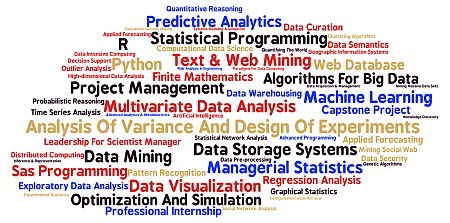 2020 impact
14
Impact of CARMA on New Futures by 2020
INTEGRITY
  Especially with ECRs we make sure that appropriate professional conduct is discussed frequently
as is the culture of research

We are highly engaged in the “Reproducible Computational Science” community
Two fully-funded week-long workshops (2012, 2014) at the Institute for Computational and Experimental Research Mathematics  ICERM (Brown University)
Forthcoming chapter in Reproducibility — Principles, Problems, Practices (Wiley, 2016)
2020 impact
15
Impact of CARMA on New Futures by 2020
SUSTAINABILITY 
   Cyber-security, cryptography, reproducible computational science, informatics and education of a mathematically-enabled population underpin sustainable enterprises and all are CARMA research focuses
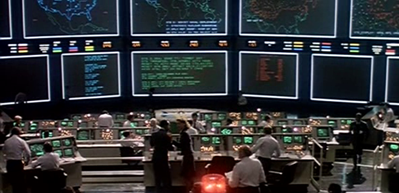 2020 impact
16
PART II: CARMA’s strengths
17
"A research policy does not consist of programs, but of hiring high-quality scientists. When you hire someone good, you've made your research policy for the next 20 years." 
Chief CNRS advisor Vincent Courtillot
in “New CNRS Chief Gets Marching Orders”, Science, 18 July, 1997
18
40 members, 10 student members,
9 external members
CARMA members
CARMA research
CARMA support
CARMA visitors
CARMA events
CARMA research groups
CARMA workshops
CARMA collaboration
CARMA technical
CARMA facilities
Over 100 international visitors
Over 750 events 2009-2015
24 conferences and meetings,
11 short-course lecture series
Over 500 hours of ACE
support per year
CARMA
19
Our past 12 months

Four 2016 ARC Discovery Grants (of UoN’s15)
Jon Borwein and Jeff Hogan, Murray Elder, Chris Kellett, Mirka Miller


2 Fellowships and one Distinguished Scholar (Jon Borwein)

National distinguished teaching award  (Peter Howley)

Five RHD prizes and awards

“Test of Time” award, Super Computing 2015  (David Bailey)

Schools poster competition produced international winners

Administrative Staff  Award (FSCIT) (Juliane Turner)
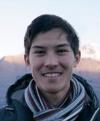 Recent successes
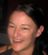 20
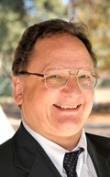 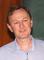 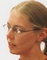 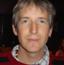 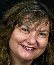 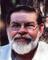 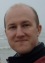 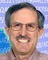 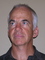 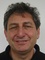 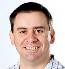 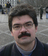 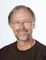 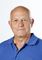 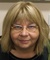 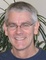 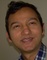 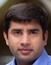 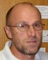 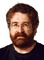 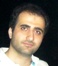 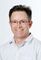 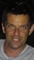 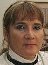 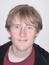 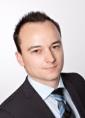 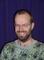 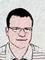 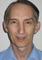 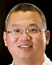 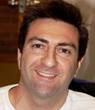 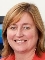 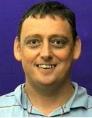 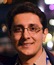 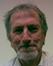 Members
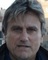 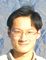 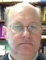 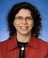 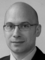 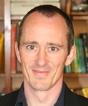 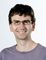 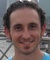 21
Experimental mathematics
Jon Borwein, Wadim Zudilin, Ohad Giladi, Paul Vrbik, James Wan
Discrete mathematics and Graph theory
Mirka Miller, Joe Ryan, Thomas Kalinowski, Judy-anne Osborn, Ali Eshragh, Richard Brent
MAFFIA (financial mathematics)
Jon Borwein, David Bailey, Amir Salehipour, Ali Eshragh
n.u.m.e.r.i.c.
Judy-anne Osborn, Peter Howley, Malcolm Roberts, Elena Prieto
Number theory
Wadim Zudilin, Michael Coons, Jon Borwein, Richard Brent, Mumtaz Hussain
Applied functional analysis and Optimisation
Jon Borwein, Brailey Sims, Jeff Hogan, Bishnu Lamichhane, Mike Meylan
Symmetry Groups aka The Group Group
George Willis, Murray Elder, Colin Reed, David Robertson
Control, Optimisation and Operations research
Chris Kellett, Björn Rüffer, Masoud Talebian, Thomas Kalinowski, Jon Borwein, new professor
Category 1 grant-holders in shown yellow
Post-docs shown in pink
Research groups
22
2013: Blue Gene 2,000 rack-day computation

2014: Mike Meylan in Nature
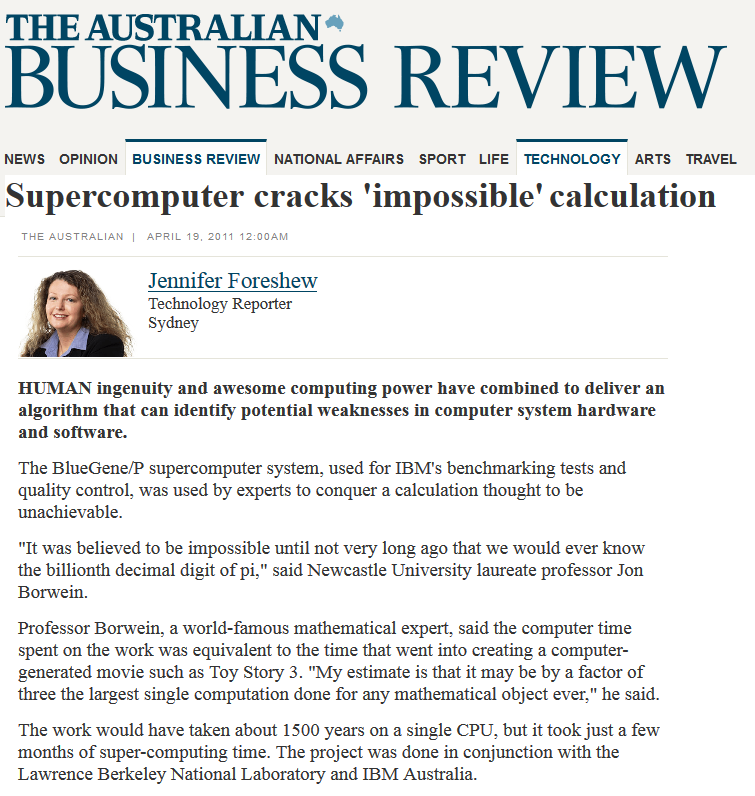 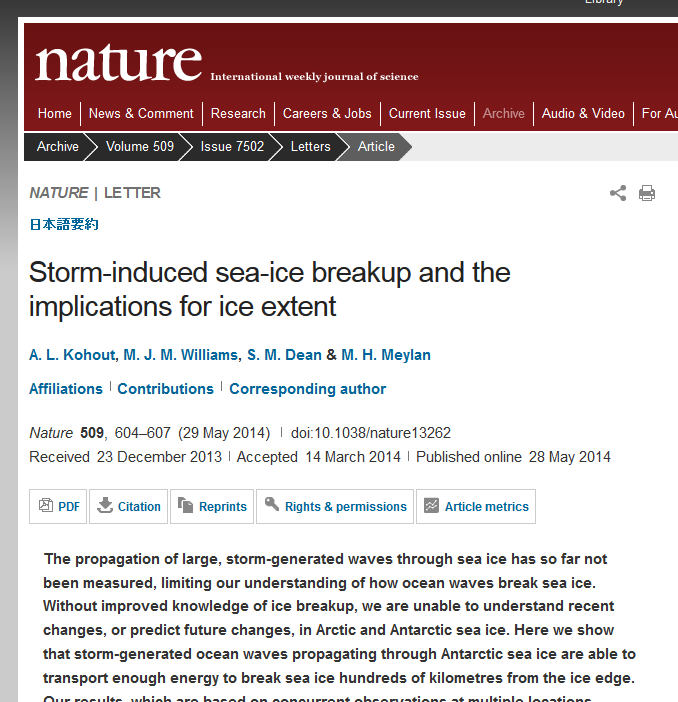 Notable achievements
23
A plethora of resources
Extensive research support experience
technical and administrative
Strong, customised web presence
e.g. Mahler, D Borwein, DocServer archives
event and conference websites
Events and conference management systems
Local HPC supplemented by UON grid
Remote collaboration expertise
Web development expertise
interactive web apps for research projects
A strong backbone
24
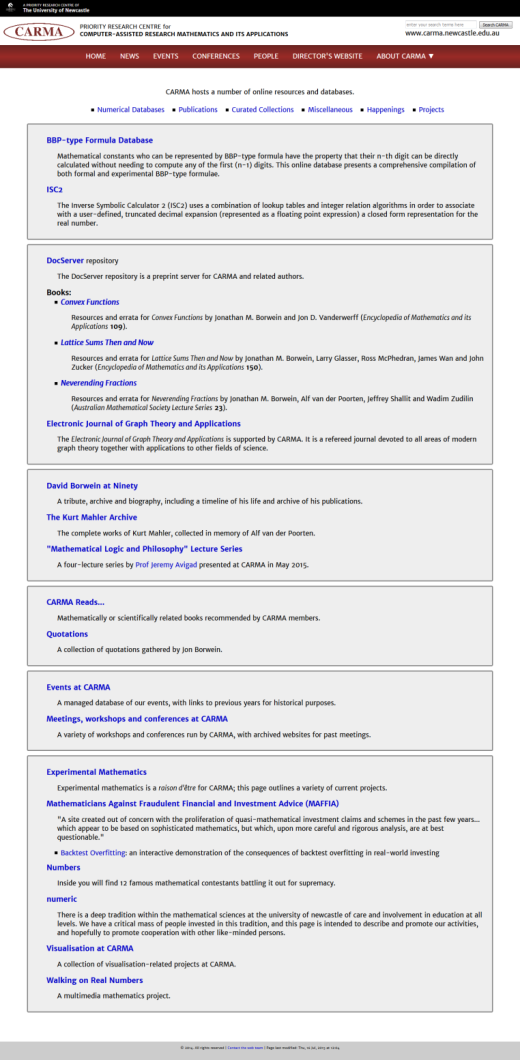 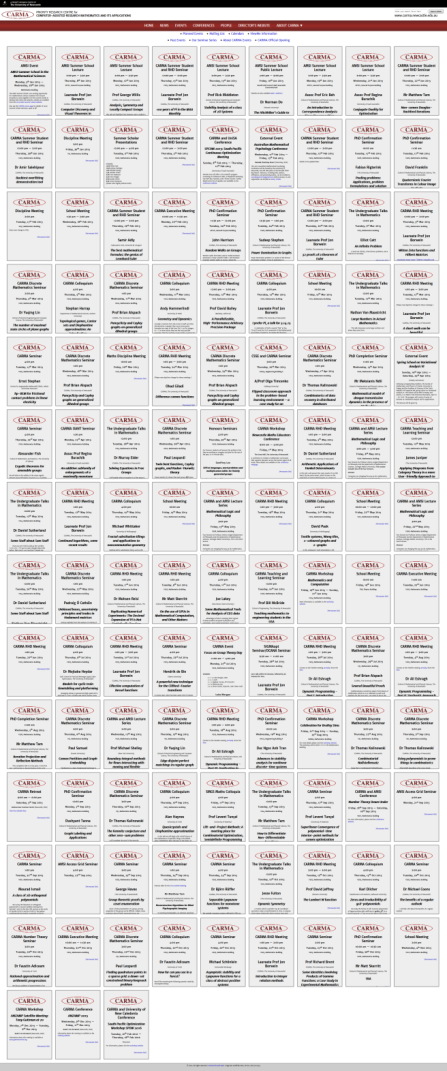 Research
websites
2015
events
Conference
websites
25
Featured visualisation projects
Walking on Real Numbers
EViMS conferences
NSF Visualisation Challenge
“Complex Beauties” Calendar
Pi Concert, Digital Maitland
Connecting with the modern humanities
Imaging
Visualisation
26
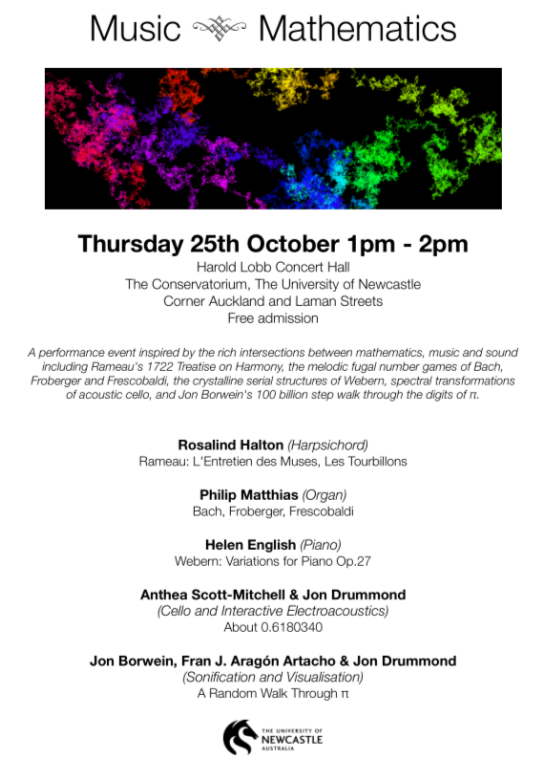 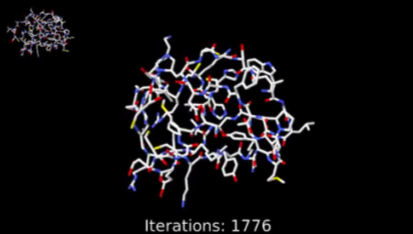 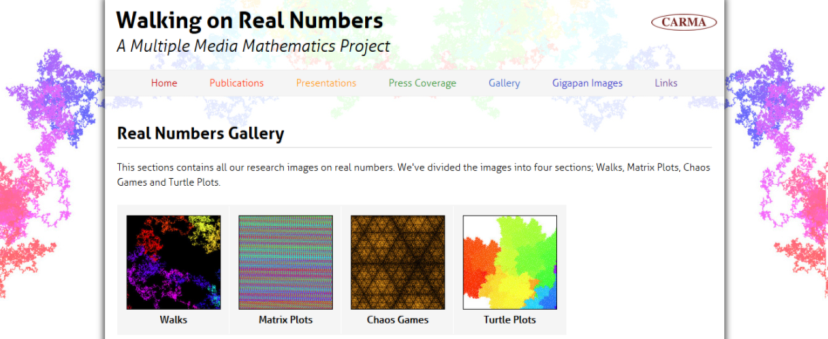 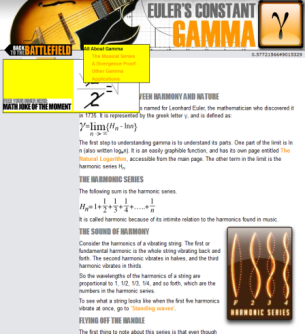 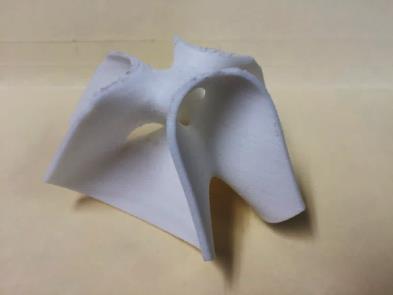 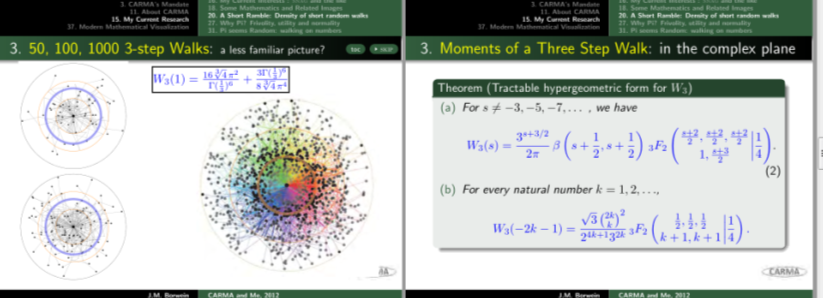 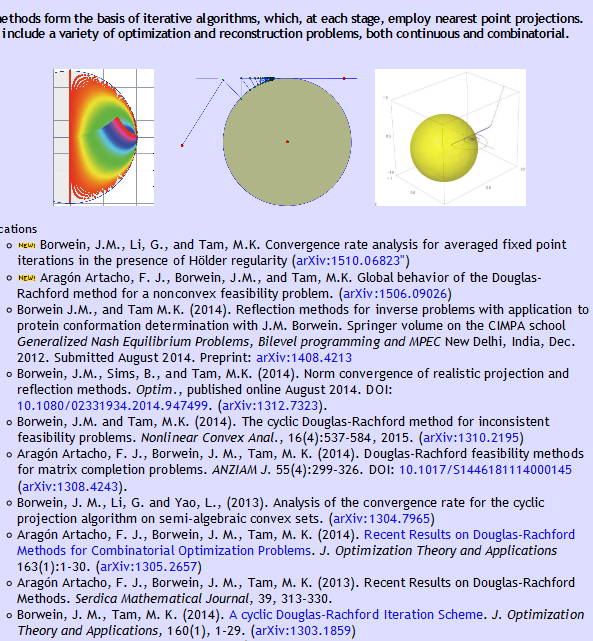 Visualisation
27
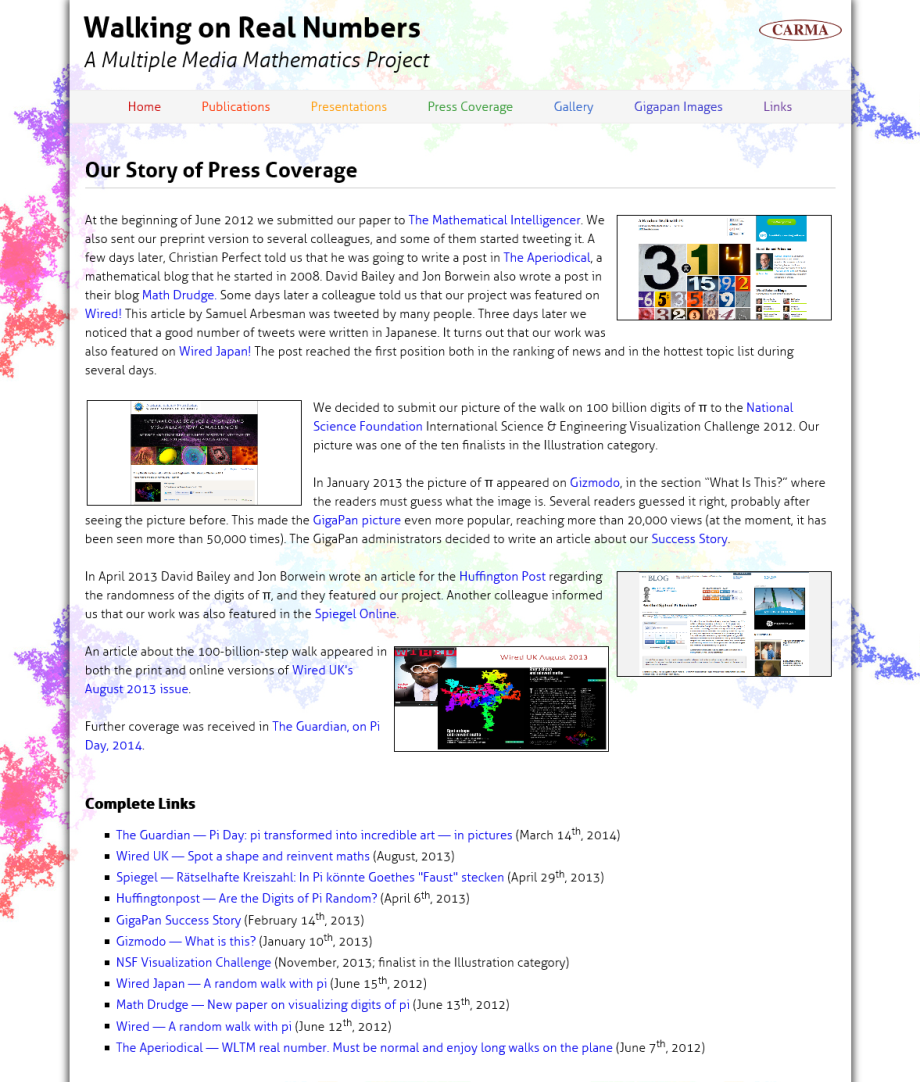 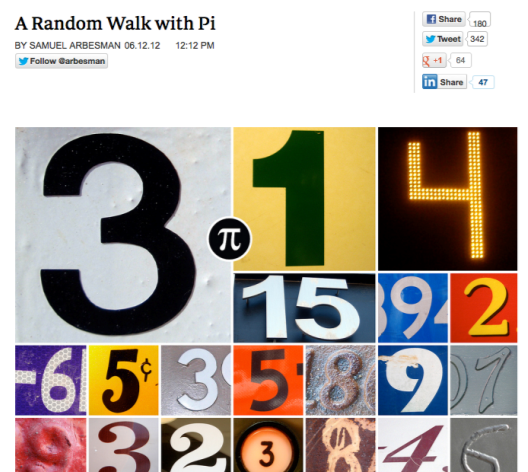 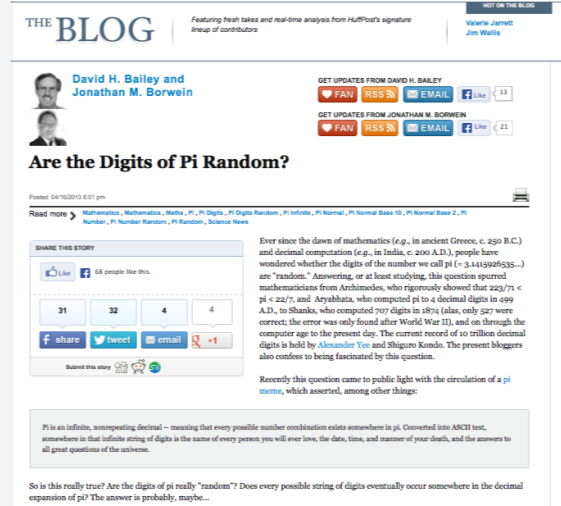 Huffington Post
Wired
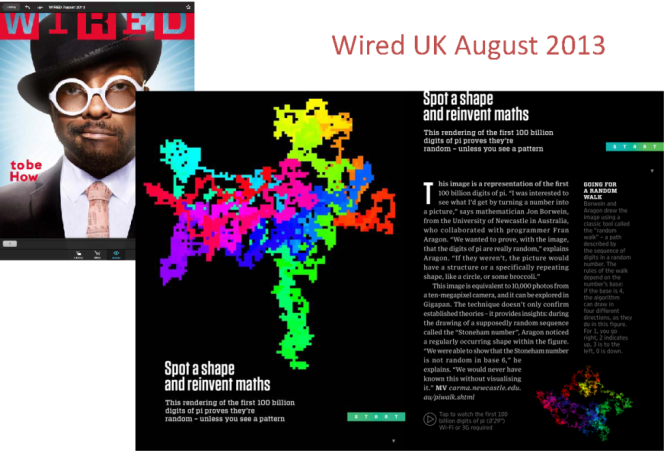 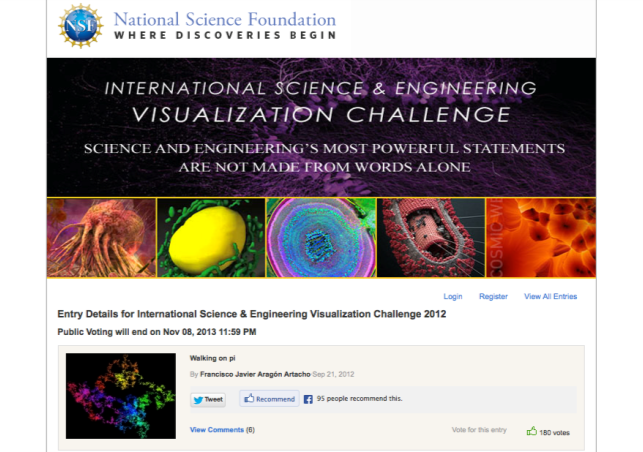 NSF Vis Challenge
Wired UK
28
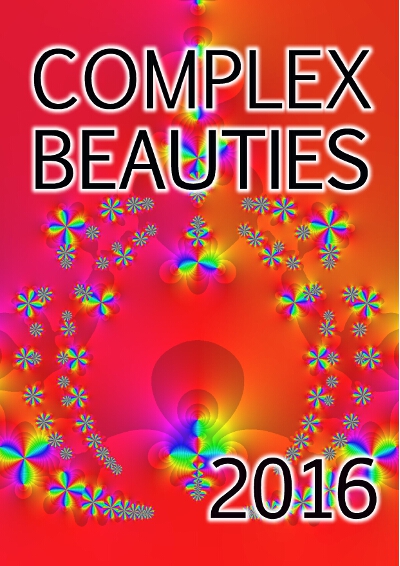 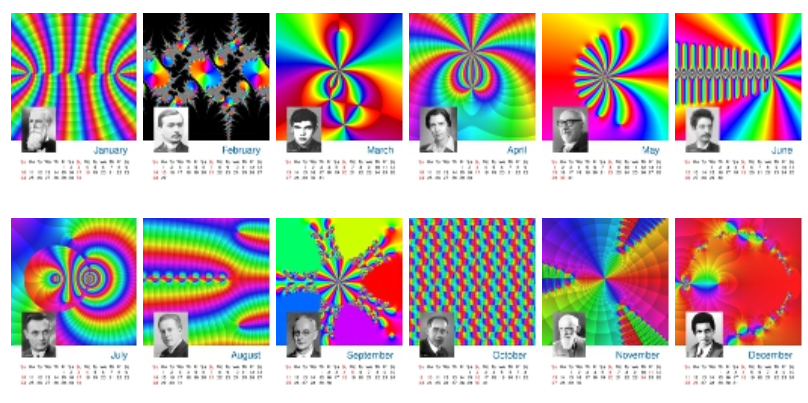 29
Financial mathematics at CARMA
MAFFIA: Mathematicians Against Fraudulent Financial and Investment Advice
Interactive on-line financial modelling tools
Backtest Overfitting
“Tenure-maker”
Collaborations with UoN Business School
Mathematical Aspects of Behavioural Economics and Finance co-organised conference
Forthcoming book on reproducible research 
Workshop on Optimization, Nonlinear Analysis, Randomness & Risk
Financial Maths
30
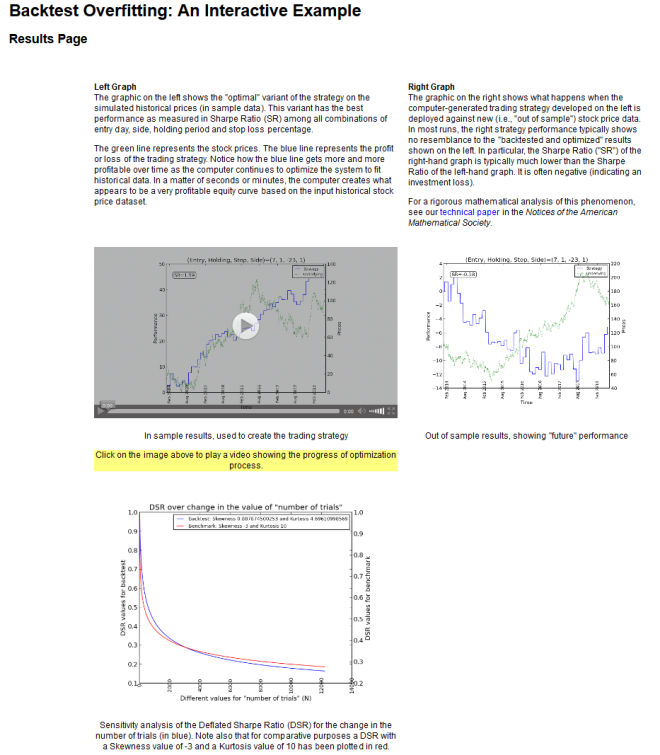 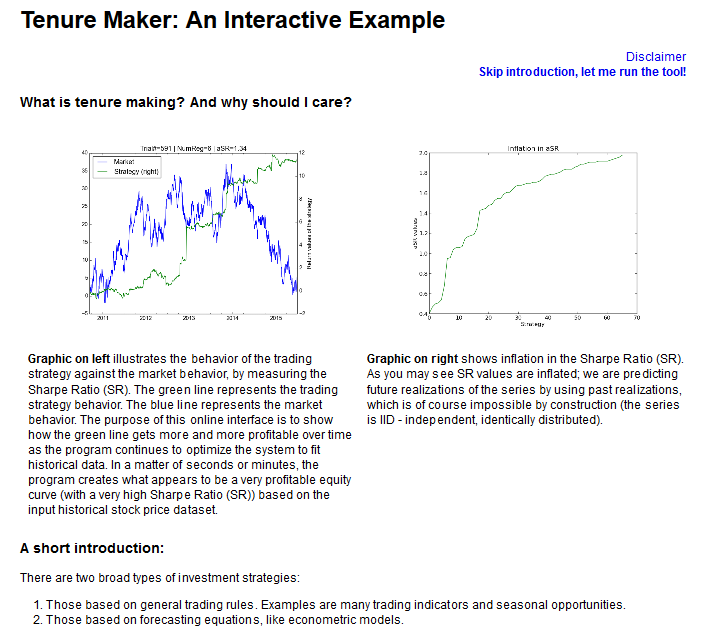 Interactive financial tools
31
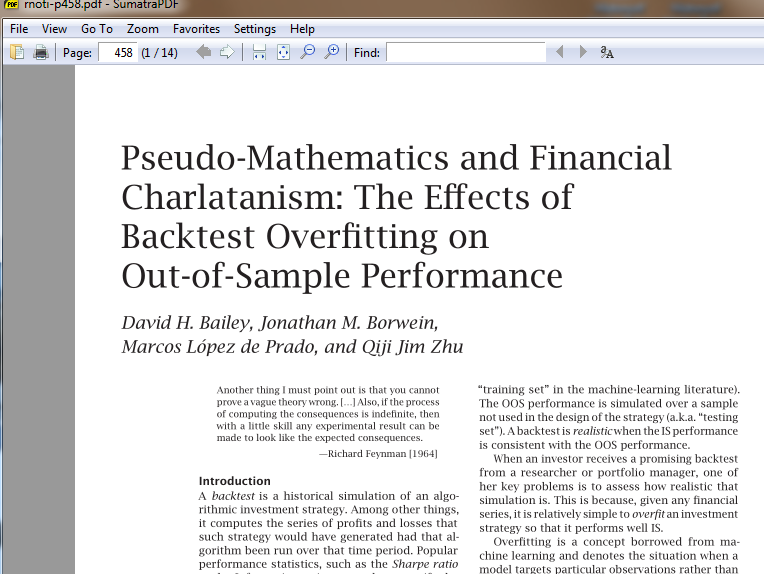 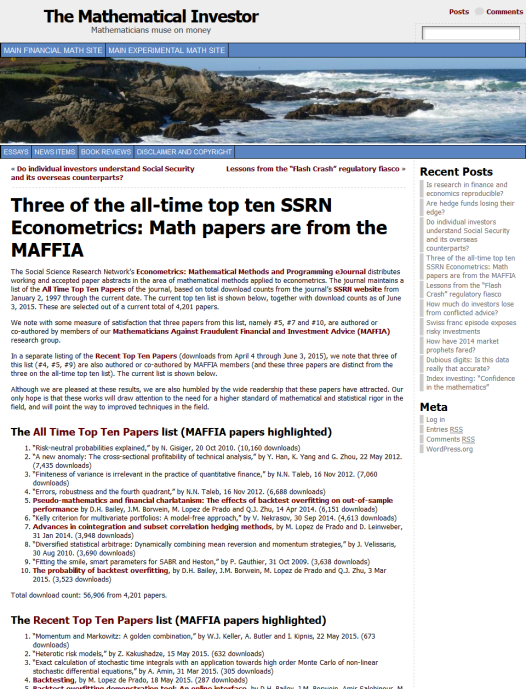 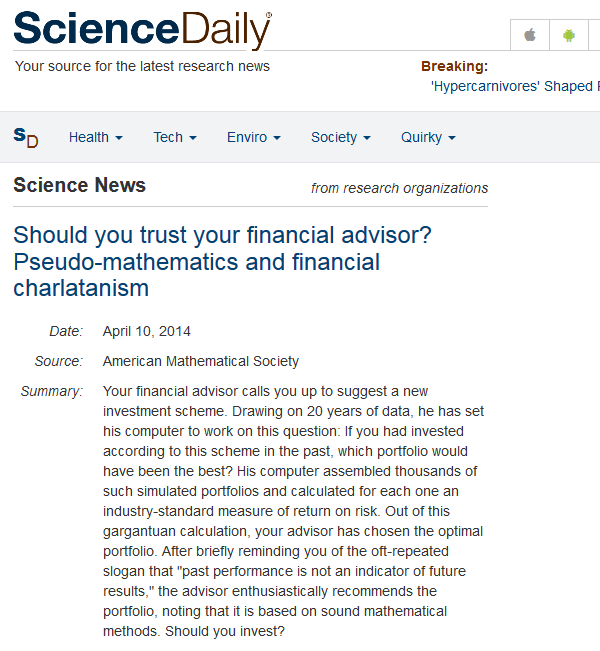 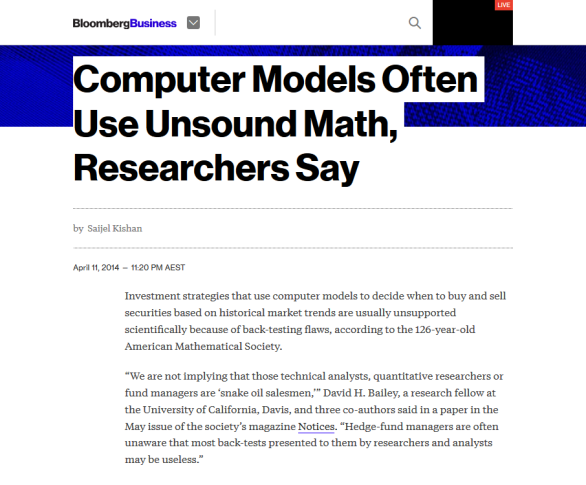 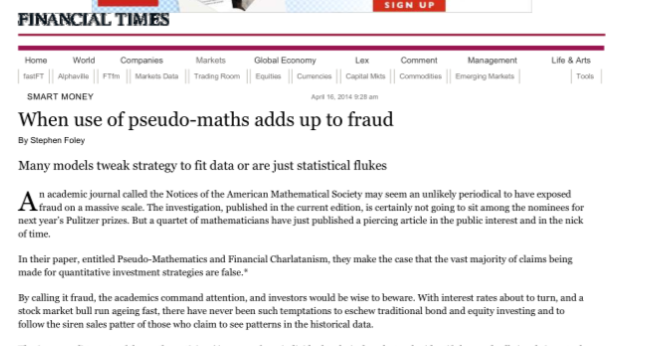 32
Inverse problems before CARMA
1985- Maximum Entropy Optimization and Signal Reconstruction
1990- Iterative Projection and Reflection Methods 
1993-2004 Shared group with Nuclear Medicine and Radiology at Vancouver General Hospital 
Functional SPECT for cardiac imaging
   
Inverse problems at CARMA
2009- Reflection methods for phase reconstruction, protein conformation, ionic liquids (Tam ‘15), …
2009- Fractal models of brain tissue density (Rose ‘15)
Imaging & Signal Reconstruction
33
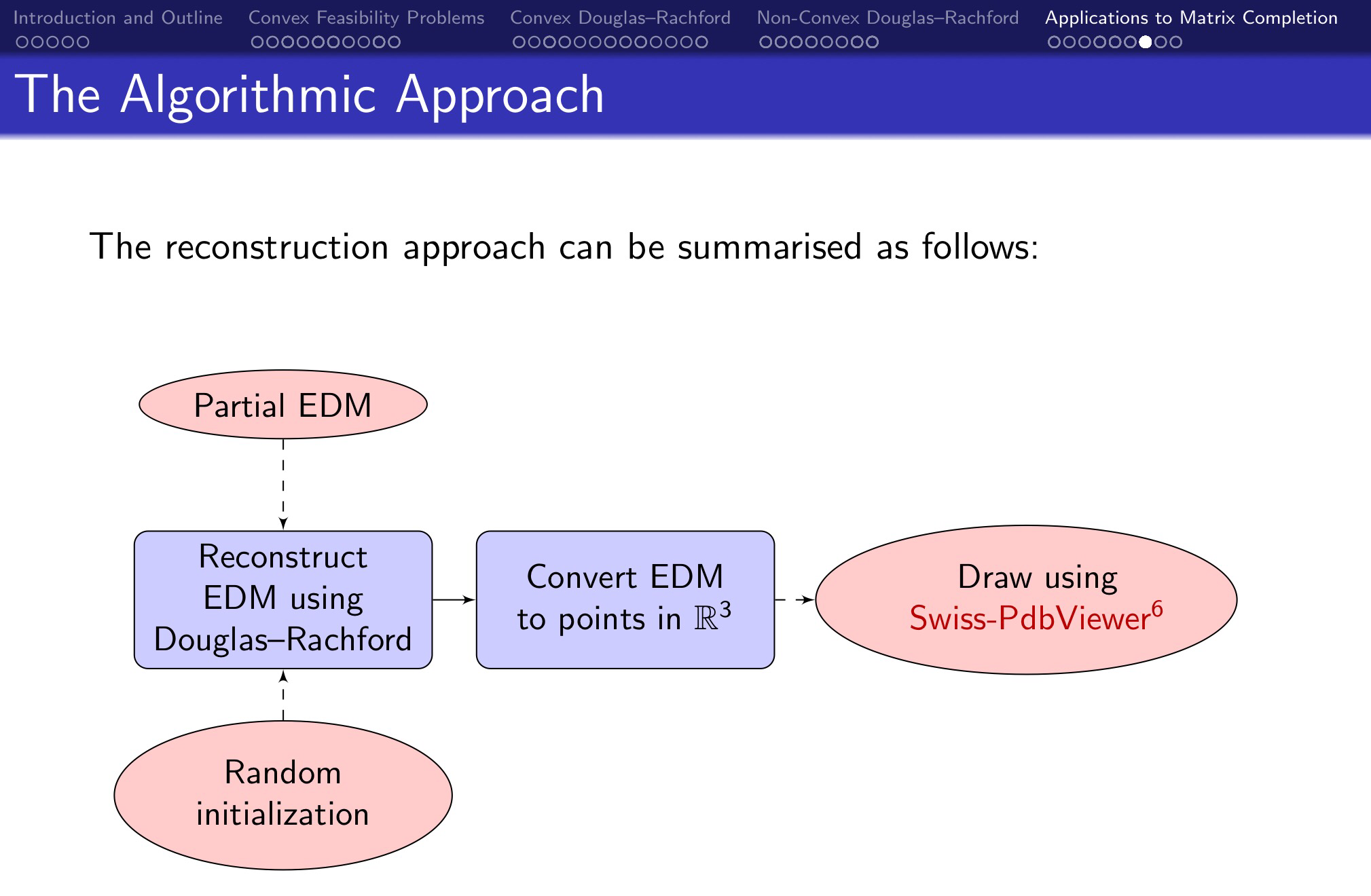 Sex is fun
http://carma.newcastle.edu.au/DRmethods/1PTQ.html
[Speaker Notes: protein movie http://carma.newcastle.edu.au/DRmethods/1PTQ.html]
Brain Synapses
35
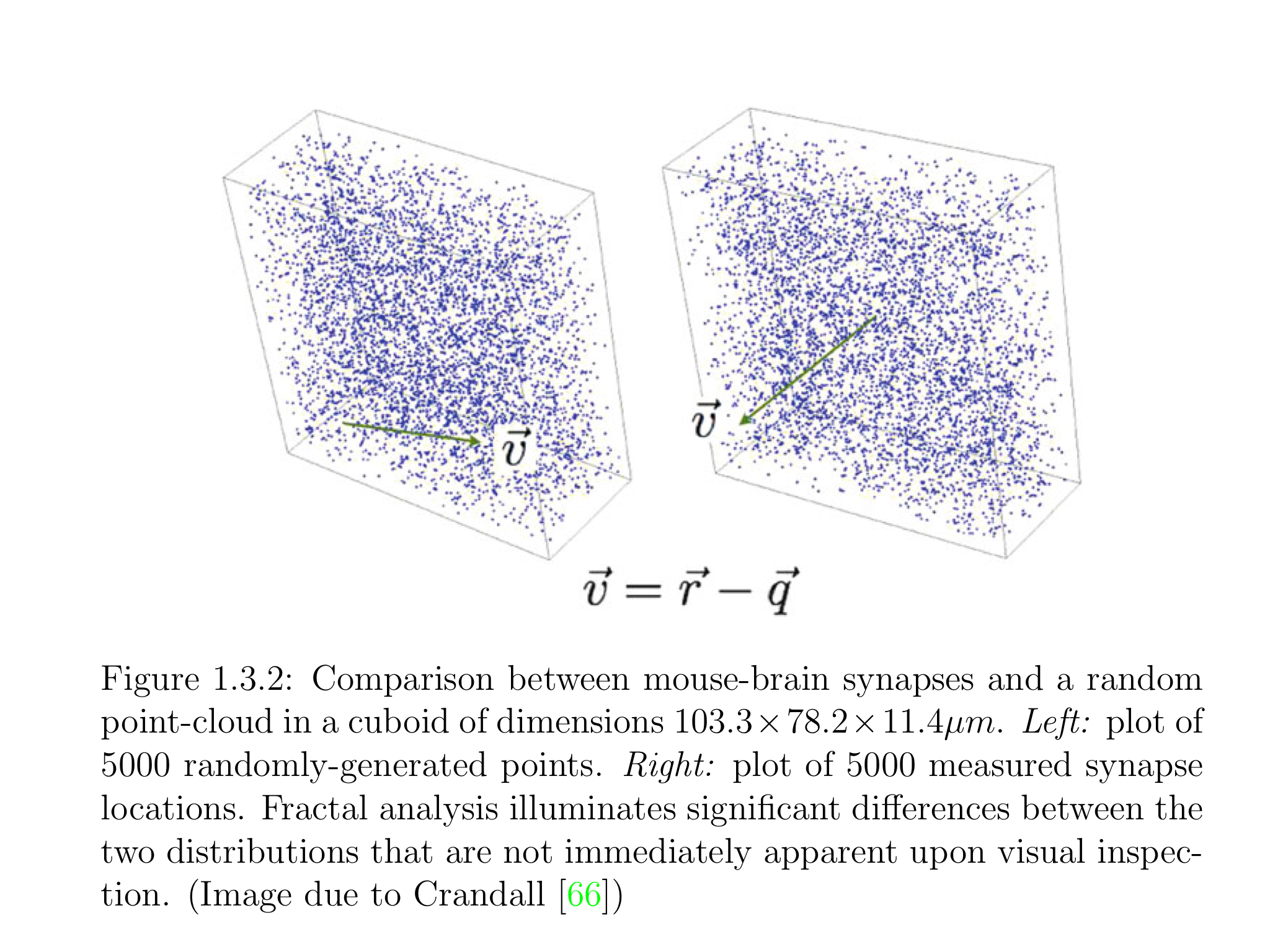 Brain Synapses
36
A strong future
New KPIs to be met:
establish a National Research Centre for Mathematics
in partnership with AMSI, externally funded
host  8 international conferences each year
increase competitive external research funding by 25%
increase PhD student numbers by 50%
publish 25% more papers in leading international journals
CARMA PRC v2016
37
Thanks to all local sponsors
38
Thank you!
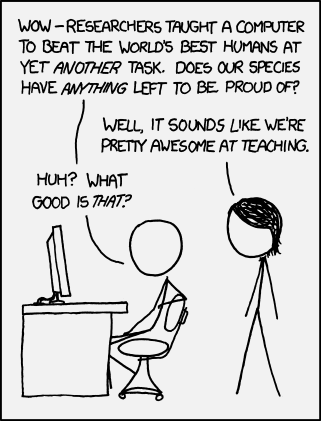 CARMA PRC v2016
Background image: 3D render of random walk visualisation
39